United States NSRS 2022: Terrestrial Reference Frames
Daniel R. Roman
Chief Geodesist
Abstract: G13A-07
NSRS in 2022
Densified ITRF model
Control stations
FCORS/IGS sites <=> ITRF
Subset chosen for EPP
Four Frames after EPP
CATRF (w/SIRGAS)
MATRF (~ w/GGIM-AP)
NATRF (IAG 1.3c)
PATRF (w/GGIM-AP)
Intra-Frame Velocity Models
[Speaker Notes: We have four plates/regions in which we are involved]
Collocated + Density + Euler + Additional
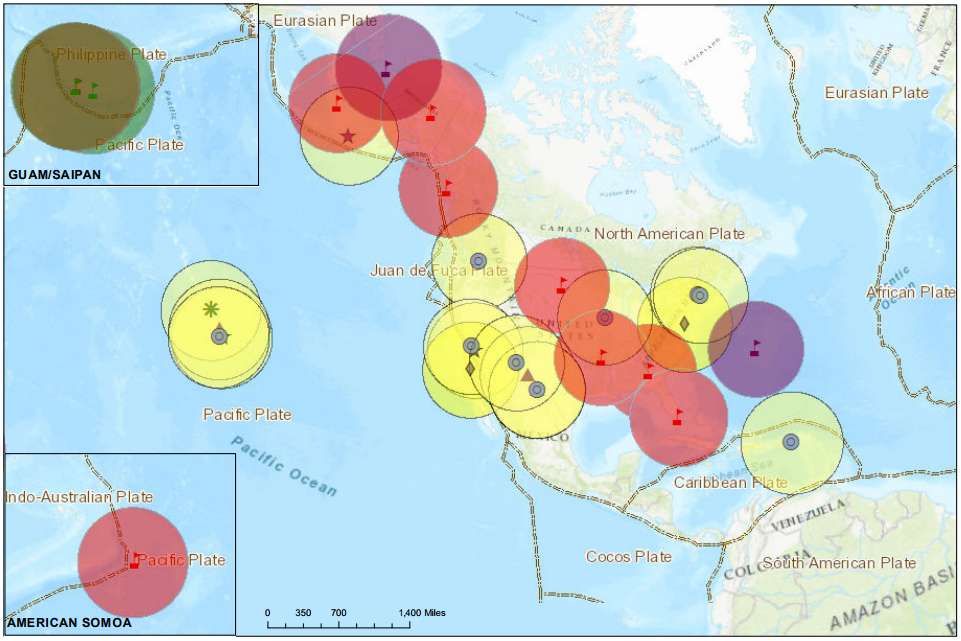 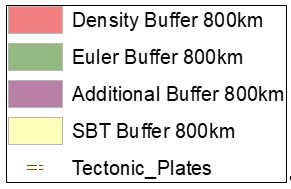 [Speaker Notes: Plenty of sites are available. 
	Guam/CNMI is a unique issue but one we’re moving forward on with recent work
	The Pacific has nominally enough for the EPP but we’ll collaborate with GGIM-AP to make it more robust (use of IGS sites)
	NA has plenty of options
	However, only site exists on the Caribbean
Plenty of other stations exist, but we necessarily want them to be 
	in a stable region – eliminates boundary sites (the most numerous)
	have demonstrated stability
	have a time series of several years
	not have too many gaps (though this would be mitigated by adoption as FCORS through a MOA)]
Canadian Active Control Stations
Circled sites are near uplift domes where GIA horizontal movement is minimized

These would experience GIA motion in the vertical. Implying any horizontal motion must be due to plat rotation
Structure (DEMETS 2007)
[Speaker Notes: Much work on determining geologic stability already exists.
However, the more stable regions typically don’t have many islands and, therefore, available cGNSS stations in these regions.
With St. Croix in he east, another station in the west and one near the middle would be optimal.]
IGS Velocities in IGS08 (43)
[Speaker Notes: Doesn’t use SAN0 or CN10. Does use CRO1.]
MEASURES Velocities in IGS08 (64)
COCONet Velocities in IGS08 (140)
[Speaker Notes: Newer network but many sites in the ground now for five years. Station CN10 is in middle just south of Jamaica. SAN0 is in the west just off Nicaragua.]
UNR Caribbean Velocities in IGS08 (136)
[Speaker Notes: Geoff Blewitt & Company. Includes SAN0 and CN10. Results consistent with our REPRO2 efforts to date.]
REPRO2 Velocities in IGS08 (98)
[Speaker Notes: Slightly different solution than IGS08 or UNR but very similar. Many of the same stations are used.]
Residual Velocities on CRO1
[Speaker Notes: This will be one of the FCORS. Still current. Use as template for searching for stability for other sites.]
Residual Velocities on SAN0
[Speaker Notes: Geographically desirable but has departures. Ten year history but with gaps. Still current.]
Residual Velocities on CN10
[Speaker Notes: Geographically desirable but has some departures. Six year history with gaps. Still current.]
Residual Velocities on GRE0
[Speaker Notes: Ten year history with some gaps. Some ½ dm variations. Grenada.]
Residual Velocities on CN35
[Speaker Notes: Four year time series with vertical motion. No gaps though. Near SAN0.]
Residual Velocities on BDOS
[Speaker Notes: 10+ time series but not since 2014. Very stable looking. Barbados.]
Residual Velocities on ABMF
[Speaker Notes: Vertical motion. Guadalope.]
Summary
Of the four plates, CATRF requires most care
CRO1 is definite as FCORS
Two other sites needed for continuity for EPP
Coordinating with SIRGAS to optimize choice
Selected sites will be:
In a stable area
Have a sufficiently long time series
Supported by NGS to maintain continuity